Meddőségi kezelések, fogamzásgátlás
GKE   DEG HALLBIOLÓGIA
Meddőség
Ha 1 év alatt sem esik teherbe. 35 év felett már 6 hónap után kezelik
Magyarországon a párok 20%-a meddő!
 Kb. 1/3-1/3 a női, a férfi és mindkét partner okozta meddőség (Régen a nőket okolták…)
Okok
Mindkét nemnél:
Genetikai okok
Cukorbetegség, pajzsmirigy problémák, mellévese pr.
Hipofízis hormonok problémái
Mérgek: szerves oldószerek, kemoterápia, rovarirtók….
Mutációk
Okok: Férfimeddőség
Kevés életképes spermium (60%-kal csökk. A 70-es évek óta)
Stressz, elhízás
Kevés mozgás, sok ülés (lovaglás, kerékpár)
Drog, alkohol, dohányzás
Ételek rossz minősége, vitaminhiány, antioxidánsok, mikroelemek hiáyna
Heréket ért fertőzések (mumpsz, malária…)
Az ivarutak betegségei (rejtettheréjűség)
Női meddőség
Az egészséges petesejtek számának fogyása
Életkor! 	35 felett a petesejtek 50%-a egészséges			40 felett 30%			45 felett alig van ép
Petevezeték elzáródás (gyulladások következménye)
Méhproblémák
A meddőség kezelései
A fogamzás időpontja: ovulációkor
Inszemináció
Hormonkezelés
IVF (in vitro fertilizáció) = lombikprogram
A lombikprogram
A petefészek stimulációja - hormonkezelés
A petesejtek leszívása
Beültetés a méhbe (embriótranszfer)
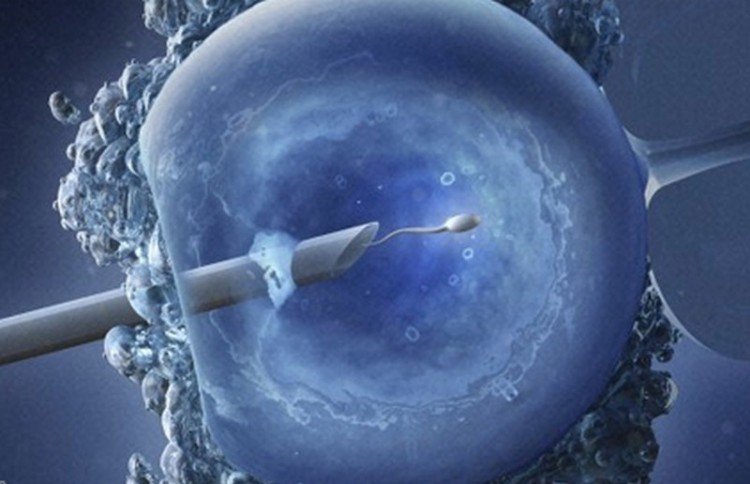 Dilemmák
Több zigóta keletkezik – válogatás
Ez lehetőség betegségek szűrésére is
Mi legyen a fel nem használtakkal?
Elmarad több szelekciós lépés
Ikerterhességek: fokozott kockázat
A FOGAMZÁSGÁTLÁS
A homo sapiens asszonyok folyamatosan fogamzóképesek
Homo sap: folyamatos szexuális élet – összetartja a párt
Serdüléstől klimaxig kb. 20 gyermeke születne egy nőnek
Felnevelés?
Naptár módszer
A termékeny napokon mellőzik a szexuális életet
Alapja: Ogino-Knaus
Az ovuláció körüli napokon a legfogékonyabb:Ovuláció + előtte 3 nap (hímivarsejt életideje és bizonytalanság az időpontban) + utána 3 nap (a petesejt életideje és bizonytalanság).
Kevésbé kockázatos időszak: a ciklus utolsó hete és a menses utáni pár nap.
Hatásosság: 60-75%!
Naptár módszer turbó változatok
A számolást lehet pontosítani:
Hőmérőzéssel: ovuláció + 0,5°C testhő
Méhnyaknyák vizsgálattal
Van, aki érzi az ovulációt

Csak nagyon pontos ciklus esetén használható
A római katolikus egyház által támogatott módszerek
„Természetes módszer”
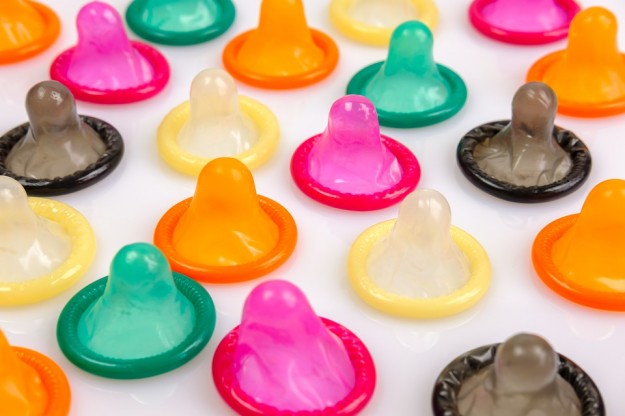 Az ivarsejtek találkozását megakadályozó módszerek 1.Gumi óvszer
Olcsó, könnyen beszerezhető
Véd a nemi betegségek terjedésétől is (nem teljes körűen)
Ha jól használják, hatékony (88-98%-os biztonság)
Az ivarsejtek találkozását megakadályozó módszerek 2.
Kiegészíthetők spermaölő zselékkel

Létezik méhszájsapka is, kevésbé kényelmes, mint a gumi óvszer

Megszakított közösülés – rizikós (65%)
Hormonális fogamzásgátlás
A hormonális ciklust függesztik fel
Nincs peteérés: ovulációgátlók
Beágyazódást gátlók
A méhszájnyák átjárhatóságát befolyásolók

Nincs vérzés, vagy megvonásos vérzés van
Általában kombinált ösztrogén-progeszteron készítmények. Szoptató nőknek csak progeszteron.
Hormontartalom: vannak mellékhatásai. Szőrnövés, hangulati vált., hányinger..
Hormonális fogamzásgátlás
Csak ha már beállt a ciklus serdülő korban
Orvos írja fel
Trombózishajlam, különösen dohányzó nőknél!!! 

Esemény utáni tabletták: hatalmas hormonadag
Csak ritkán használható, kiegészítésre
Méhen belüli eszközök
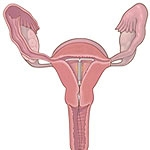 Spirál
Nem engedi beágyazódni az embriót
Biztonságos
Nem avatkozik a hormonrendszerbe
Vérzési problémákat okozhat
Nőgyógyász teszi fel

Hormontartalmú eszköz –kevés hormon akadályozza a megtermékenyülést,  beágyazódást 99,99%
5 évre
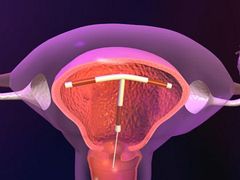 Művi meddővé tétel: a petevezeték elkötése
40. életév vagy 3 gyerek
6+6 hónapos várakozás
Irreverzibilis műtét
Művi meddővé tétel: Az ondóvezeték elkötése
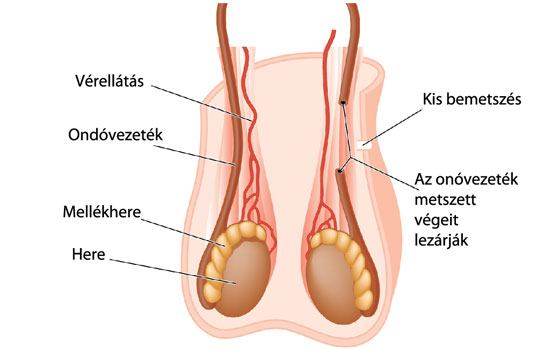 Kis műtét
Nagy biztonságú
Irreverzibilis
40 év
6+6 hó várakozás
AMI NEM FOGAMZÁSGÁTLÓ ESZKÖZ
Az abortusz = művi terhességmegszakítás
Mo: 12 hetes korig az anya válsága esetén 
20 hetesig súlyos magzati vagy anyai károsodás esetén

Késői anyai szövédmények

NEM FOGAMZÁSGÁTLÓ ESZKÖZ!
Források
Getty Images
borsodihir.hu
Hazipatika.com
Intima.hu
https://magyarnarancs.hu
Webbeteg.hu